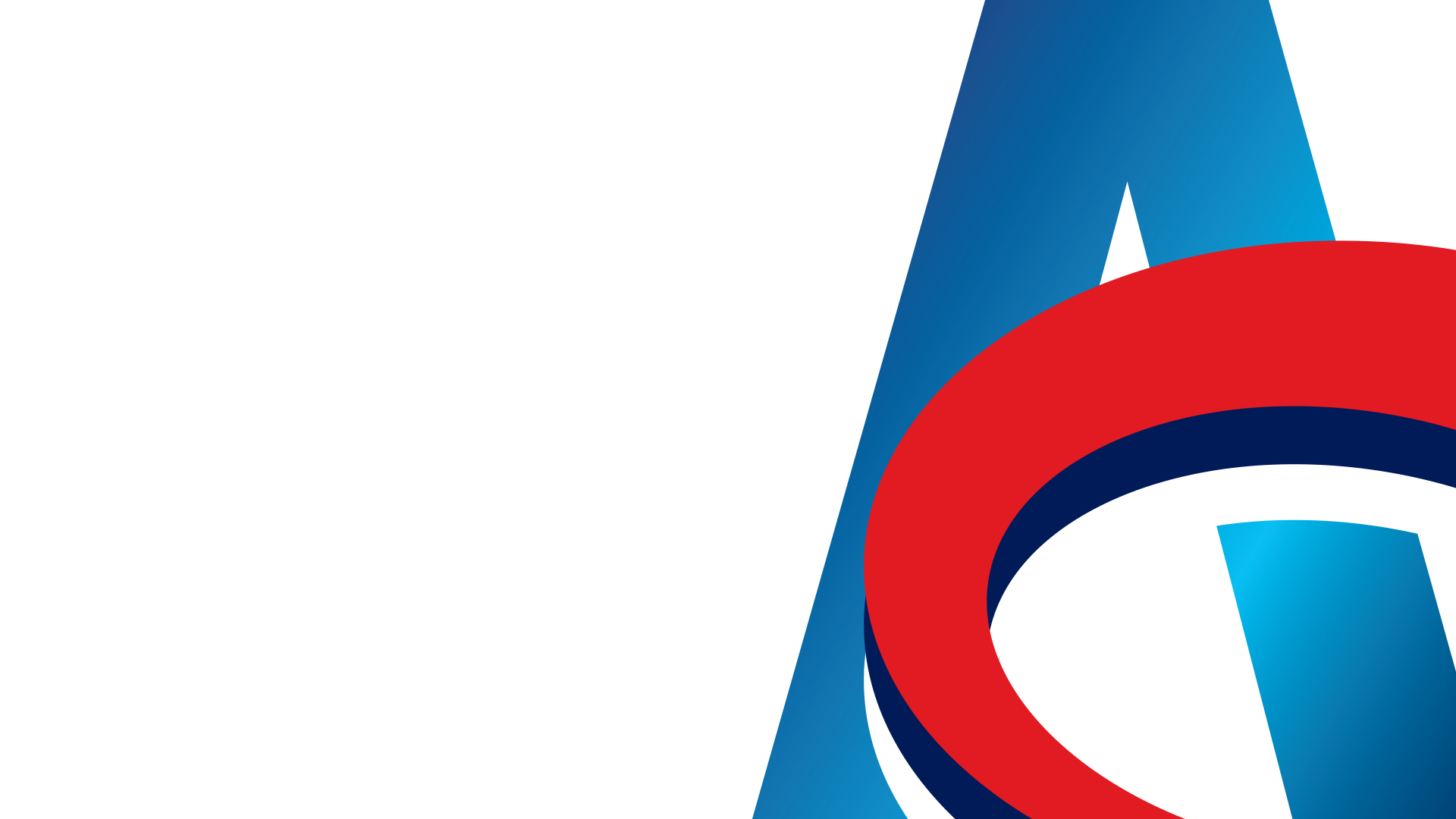 МЕЂУНАРОДНИ СТЕЧАЈ
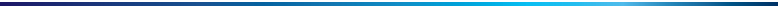 Татјана Матковић Стефановић
судија Врховног суда
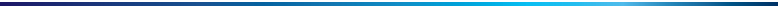 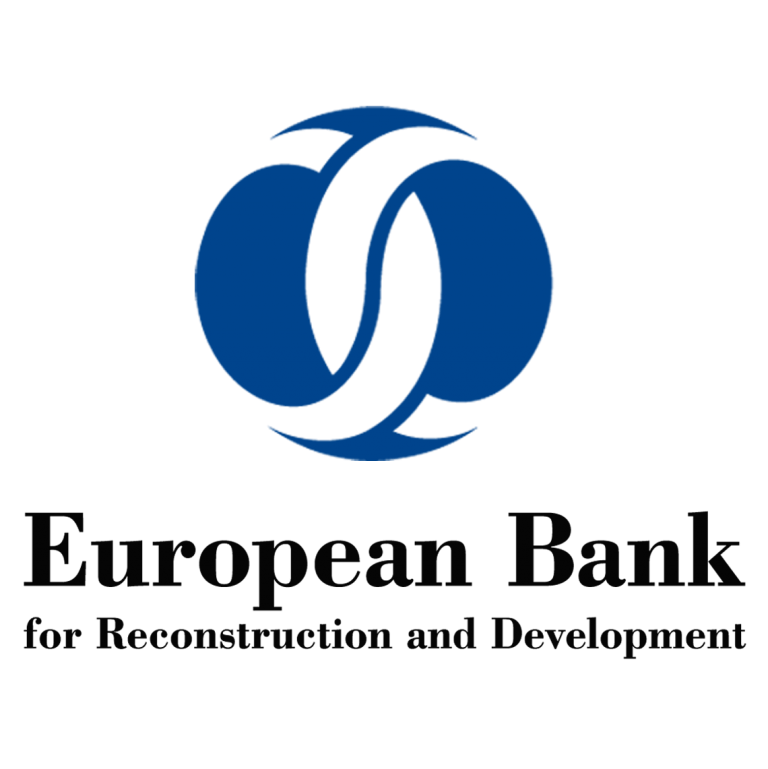 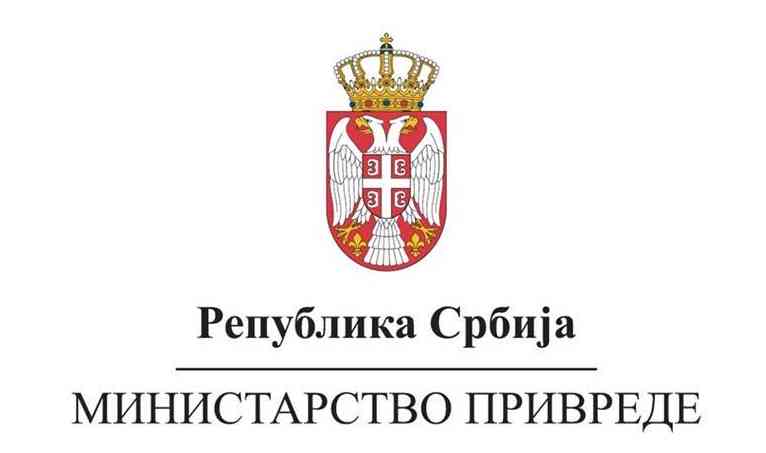 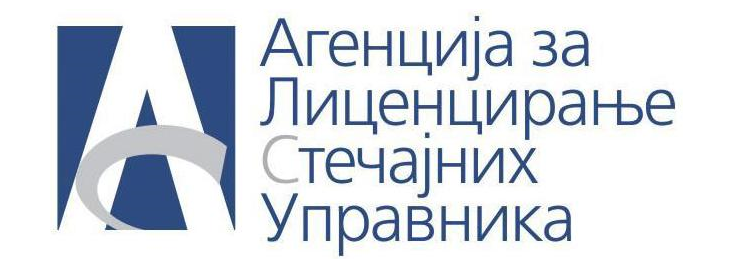 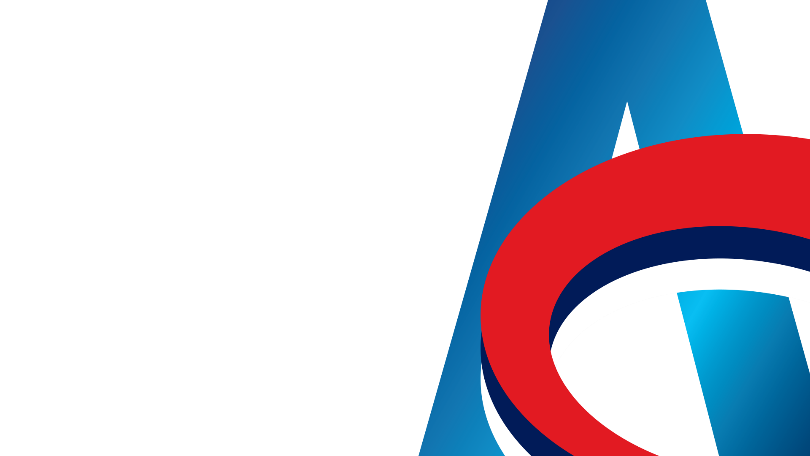 МЕЂУНАРОДНИ СТЕЧАЈ
Стечајни поступак са елементом иностраности
Елеменат иностраности може се односити на седиште стечајног дужника, његове највеће пословне активности, имовину, на зависна друштва и повериоце
XIII СТРУЧНИ СКУП АГЕНЦИЈЕ ЗА ЛИЦЕНЦИРАЊЕ СТЕЧАЈНИХ УПРАВНИКА, СТАРА ПЛАНИНА 25. - 28.11.2024. ГОДИНЕ
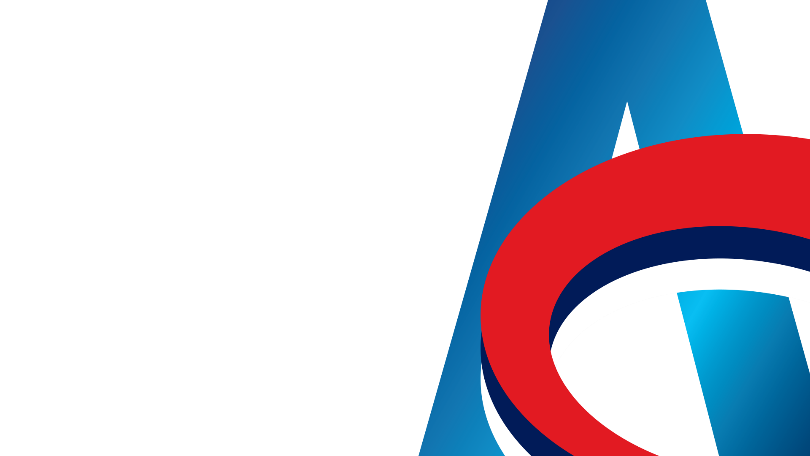 ИЗВОРИ ПРАВА МЕЂУНАРОДНОГ СТЕЧАЈА
Међународни извори:
Европска конвенција о међународним аспектима стечаја донета 1990. године у Истанбулу (Истанбулска конвенција)
Значај за хармонизацију материје међународног стечаја и на касније међународне изворе стечајног права
Могућност вођења два поступка:
примарни стечајни поступак (центар главних интереса дужника)
секундарни стечајни поступак (пословна јединица дужника)
Вршење одређених права од стране стечајног управника ван границе државе именовања.
Никад није ступила на снагу.
XIII СТРУЧНИ СКУП АГЕНЦИЈЕ ЗА ЛИЦЕНЦИРАЊЕ СТЕЧАЈНИХ УПРАВНИКА, СТАРА ПЛАНИНА 25. - 28.11.2024. ГОДИНЕ
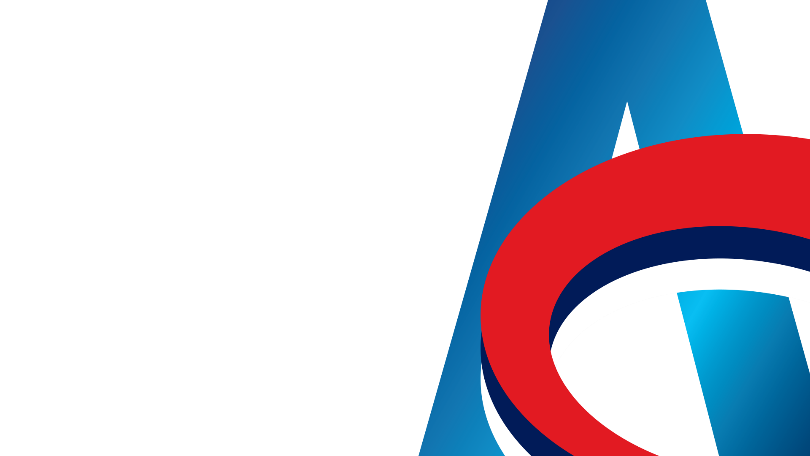 2. Директива Европске уније о стечајним поступцима из 2000. године:
Разрађује одредбе Европске конвенције које се односе на надлежност суда за отварање главног стечајног поступка и територијалних стечајних поступака, као секундарних и независних стечајних поступака;
Одредбе о меродавном праву – lex fori concursus
Признање страних стечајних одлука – отварање стечајног поступка у једној држави чланици се аутоматски признаје у свим другим државама чланицама.
Информисање страних поверилаца и пријава њихових потраживања у стечајном поступку.
Стављена ван снаге 2015. године када је донета нова Уредба о стечајним поступцима, која се заснива на одредбама старе уредбе и проширује се на реорганизацију, средиште главних интереса, основни критеријум за заснивање међународне надлежности за главни поступак, промена средишта главних интереса дужника пре отварања стечајног поступка, унапређење сарадње између главног и секундарних стечајних поступака, стечај повезаних лица.
XIII СТРУЧНИ СКУП АГЕНЦИЈЕ ЗА ЛИЦЕНЦИРАЊЕ СТЕЧАЈНИХ УПРАВНИКА, СТАРА ПЛАНИНА 25. - 28.11.2024. ГОДИНЕ
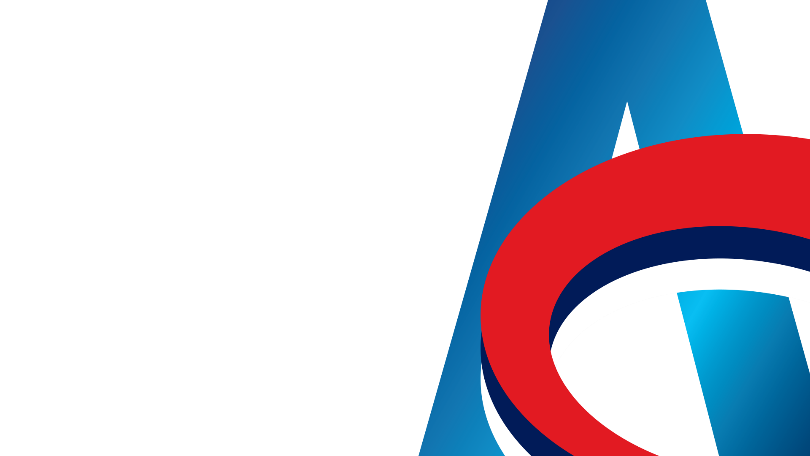 3. Модел – Закон о прекограничној инсолвентности који је саставио УНИЦИТРАЛ (Комисија УН за међународно трговинско право 1997. године):
хармонизација материје међународног стечаја;
примена на принципу добровољности;
признање страног стечајног поступка (као главни и споредни);
сарадња између стечајних судова и стечајних управника;
право приступа страним представницима и страним повериоцима у домаћој држави и овлашћење представника домаћег стечајног поступка да тражи помоћ од стране органа стране државе;
истовремено вођење два или више стечајних поступака против истог дужника.
Домаћи извор:
- Закон о стечају („Сл. гласник РС“, бр. 104/09, 99/11 – др. закон, 71/12 – одлука УС, 83/14, 113/17, 44/18 и 95/18)
XIII СТРУЧНИ СКУП АГЕНЦИЈЕ ЗА ЛИЦЕНЦИРАЊЕ СТЕЧАЈНИХ УПРАВНИКА, СТАРА ПЛАНИНА 25. - 28.11.2024. ГОДИНЕ
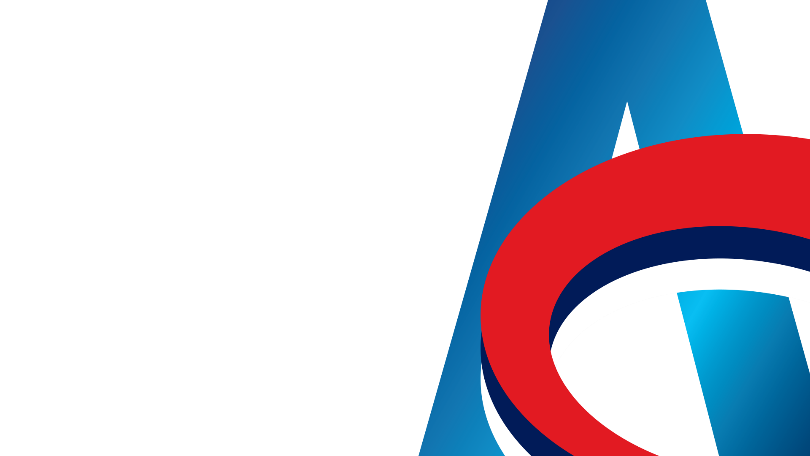 СТРАНИ ПОСТУПАК (Члан 174. ЗоС)
Судски или управни поступак, укључујући и претходни поступак, који се са циљем колективног намирења поверилаца путем реорганизације, банкротства или ликвидације спроводи у страној држави у складу са прописом којим се уређује инсолвентност, а у којем су имовина и пословање дужника под контролом или надзором страног суда или другог надлежног органа.
Особености страног поступка:
води се у страној држави;
судски или управни поступак;
главни и претходни стечајни поступак;
води се у складу са прописима којим се уређује инсолвентност;
поступак колективног намирења поверилаца;
обухвата реорганизацију или банкротство;
имовина и послови дужника под контролом страног суда или другог надлежног органа
XIII СТРУЧНИ СКУП АГЕНЦИЈЕ ЗА ЛИЦЕНЦИРАЊЕ СТЕЧАЈНИХ УПРАВНИКА, СТАРА ПЛАНИНА 25. - 28.11.2024. ГОДИНЕ
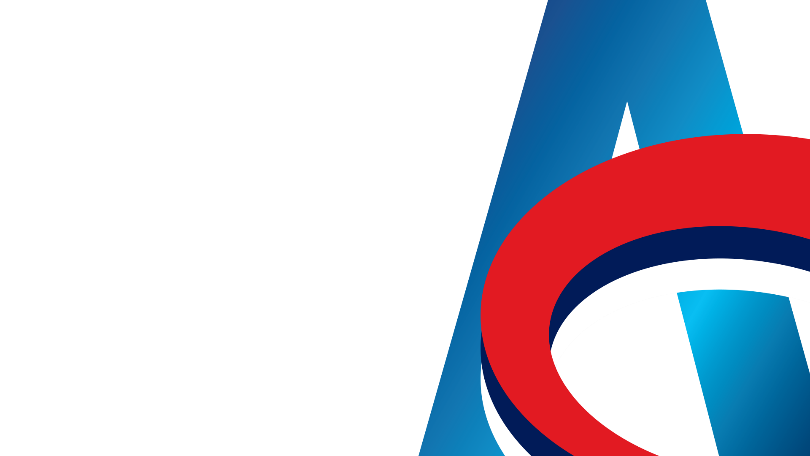 СТРАНИ ПРЕДСТАВНИК(Члан 174. став 3. ЗОС)
Страни представник је лице или орган укључујући и оне који су привремено именовани који су у страном поступку овлашћени да воде реорганизацију, банкротство или ликвидацију над имовином и пословима дужника или да предузимају радње као представник страног поступка.
XIII СТРУЧНИ СКУП АГЕНЦИЈЕ ЗА ЛИЦЕНЦИРАЊЕ СТЕЧАЈНИХ УПРАВНИКА, СТАРА ПЛАНИНА 25. - 28.11.2024. ГОДИНЕ
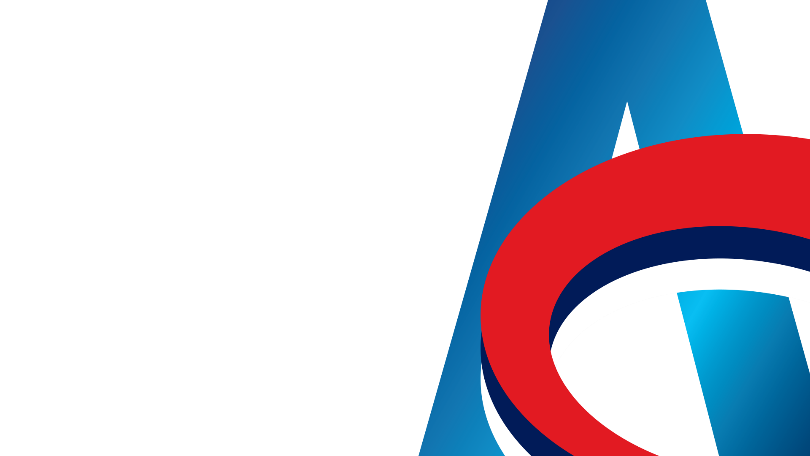 Одредбе о међународном стечају примењују се у Републици Србији ако:
страни суд или други страни орган који спроводи контролу или надзор над имовином или пословима дужника или страни представник затражи помоћ у вези са страним поступком (страни представник поднесе захтев за признање страног стечајног поступка у Републици Србији или захтев изрицања мере забране принудног извршења над имовином дужника);
суд или стечајни управник затраже помоћ у страној држави у вези стечајног поступка који се води у Републици Србији;
страни поступак се води истовремено са стечајним поступком који се води у Републици Србији у складу са Законом о стечају (одредбе које се односе на координацију поступка који се истовремено воде у више држава).
XIII СТРУЧНИ СКУП АГЕНЦИЈЕ ЗА ЛИЦЕНЦИРАЊЕ СТЕЧАЈНИХ УПРАВНИКА, СТАРА ПЛАНИНА 25. - 28.11.2024. ГОДИНЕ
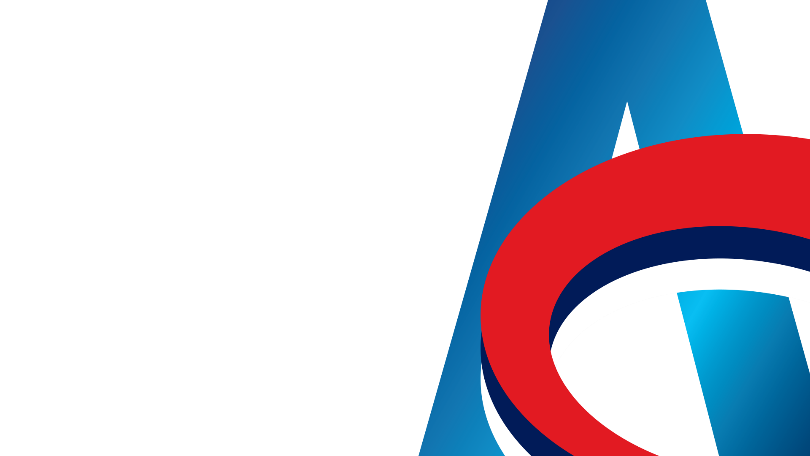 ПРИНЦИПИ МЕЂУНАРОДНОГ СТЕЧАЈНОГ ПРАВА У ЗАСНИВАЊУ МЕЂУНАРОДНЕ НАДЛЕЖНОСТИ ЗА ОТВАРАЊЕ СТЕЧАЈНОГ ПОСТУПКА
Принцип универзалности
Принцип територијалности
Принцип модификоване универзалности
XIII СТРУЧНИ СКУП АГЕНЦИЈЕ ЗА ЛИЦЕНЦИРАЊЕ СТЕЧАЈНИХ УПРАВНИКА, СТАРА ПЛАНИНА 25. - 28.11.2024. ГОДИНЕ
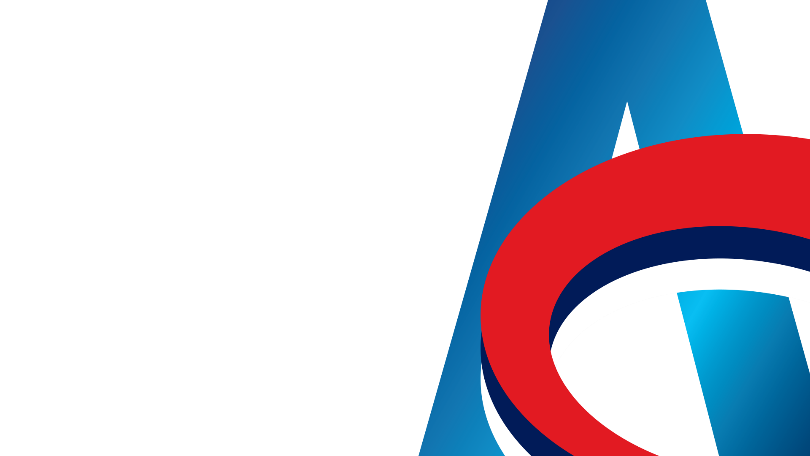 Принцип универзалности:
отвара се један стечајни поступак против једног дужника и суд једне државе има искључиву међународну надлежност за спровођење стечајног поступка који одлучује о целокупној имовини стечајног дужника без обзира на то где се она налази, као и о свим потраживањима стечајног дужника;
принцип универзалности (lex fori concursus и друга права) се разликује од принципа јединствености (lex fori concursus);
одлуке обавезујуће у свим другим државама.
XIII СТРУЧНИ СКУП АГЕНЦИЈЕ ЗА ЛИЦЕНЦИРАЊЕ СТЕЧАЈНИХ УПРАВНИКА, СТАРА ПЛАНИНА 25. - 28.11.2024. ГОДИНЕ
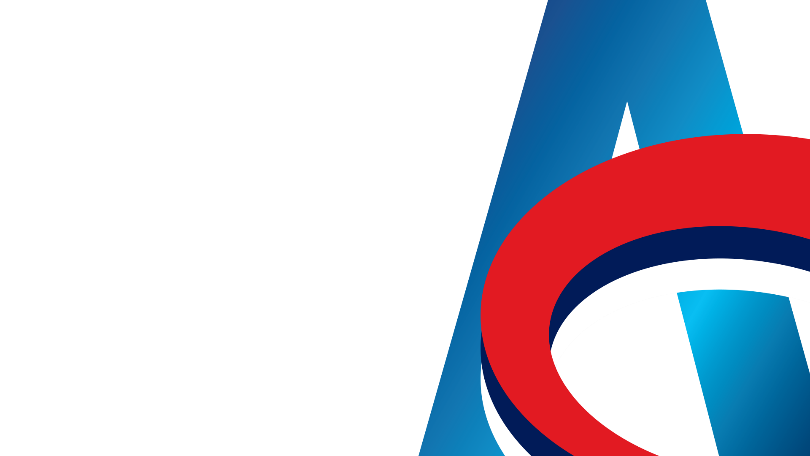 Принцип територијалности
покреће се више стечајних поступака у више различитих држава са дејством на њеној територији;
стечајни поступак се спроводи над имовином која се налази унутар територије једне државе (више стечајних маса);
међународна надлежност: место налажења имовине.
XIII СТРУЧНИ СКУП АГЕНЦИЈЕ ЗА ЛИЦЕНЦИРАЊЕ СТЕЧАЈНИХ УПРАВНИКА, СТАРА ПЛАНИНА 25. - 28.11.2024. ГОДИНЕ
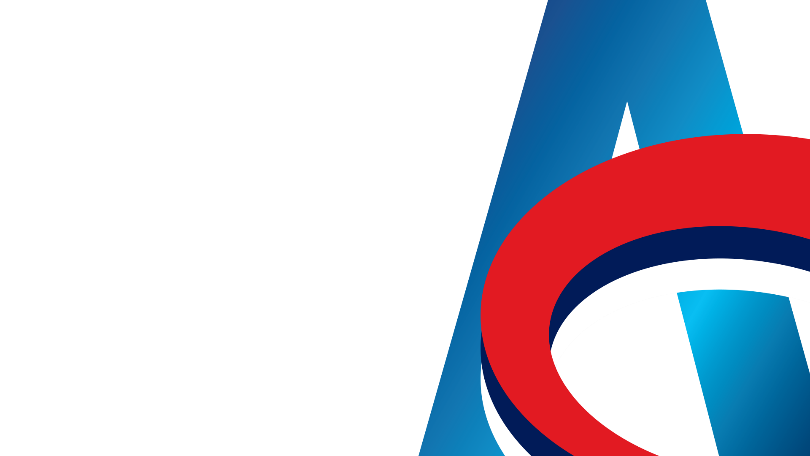 Принцип модификоване универзалности
против истог стечајног дужника може се отворити више стечајних поступака од којих само један може бити главни поступак, а сви остали су територијални, споредни поступци;
међународно надлежни суд за отварање главног поступка је суд државе у којој се налази центар главних интереса дужника;
међународно надлежни суд за отварање територијалног стечајног поступка је суд државе у којој се налази пословна јединица дужника.
XIII СТРУЧНИ СКУП АГЕНЦИЈЕ ЗА ЛИЦЕНЦИРАЊЕ СТЕЧАЈНИХ УПРАВНИКА, СТАРА ПЛАНИНА 25. - 28.11.2024. ГОДИНЕ
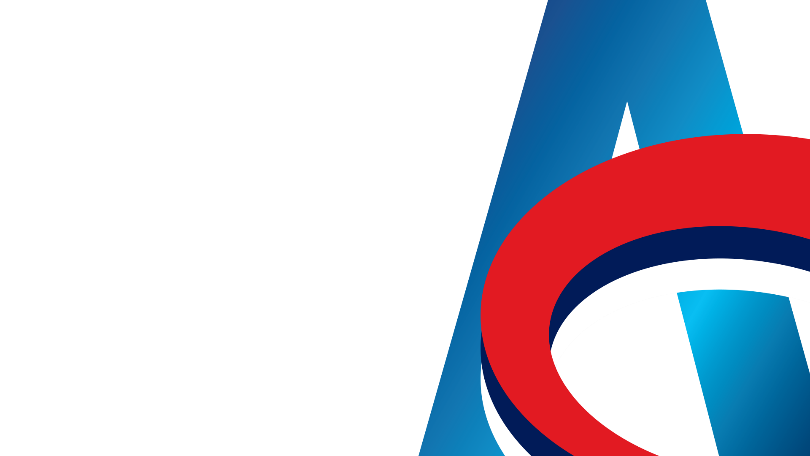 ГЛАВНИ СТЕЧАЈНИ ПОСТУПАК
Средиште главних интереса стечајног дужника, основни критеријум за заснивање искључиве међународне надлежности суда за покретање, отварање и спровођење стечајног поступка;
Наведени критеријум је прихваћен и у Закону о стечају (члан 174. а);
Суд Републике Србије је искључиво надлежан за покретање, отварање и спровођење стечајног поступка против стечајног дужника чије је средиште главних интереса на територији Републике Србије;
Домаћи суд је искључиво међународно надлежан за све спорове који произилазе из стечајног поступка.
XIII СТРУЧНИ СКУП АГЕНЦИЈЕ ЗА ЛИЦЕНЦИРАЊЕ СТЕЧАЈНИХ УПРАВНИКА, СТАРА ПЛАНИНА 25. - 28.11.2024. ГОДИНЕ
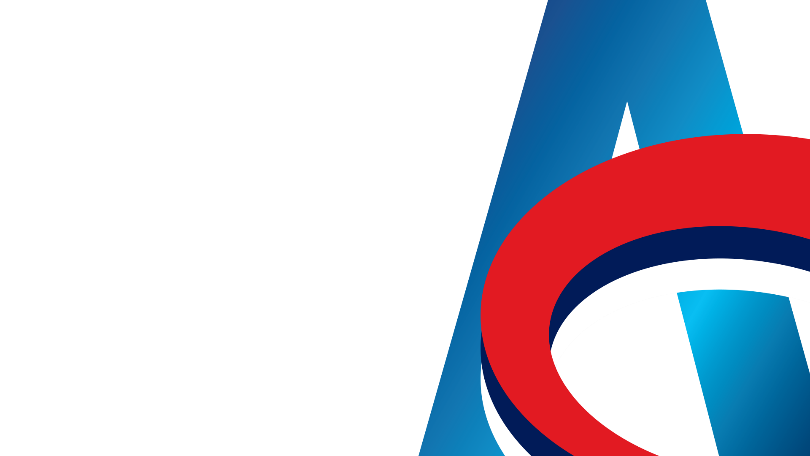 Средиште главних интереса:
место одакле дужник редовно управља својим интересима и које је као такво препознато од стране трећих лица;
оборива претпоставка средишта главних интереса је у месту где се налази његово регистровано седиште;
средиште главних интереса утврђује се према чињеница које постоје у моменту подношења предлога за покретање главног стечајног поступка;
регистровано седиште стечајног дужника у Републици Србији као критеријум за заснивање искључиве међународне надлежности домаћег суда ако је средиште главних интереса стечајног дужника у иностранству, али само под условом ако се према праву државе у којој стечајни дужник има средиште главних интереса не може покренути, ни отворити стечајни поступак на основу средишта главних интереса;
главни стечајни поступак обухвата целокупну имовину стечајног дужника без обзира да ли се налази у Републици Србији или у иностранству;
XIII СТРУЧНИ СКУП АГЕНЦИЈЕ ЗА ЛИЦЕНЦИРАЊЕ СТЕЧАЈНИХ УПРАВНИКА, СТАРА ПЛАНИНА 25. - 28.11.2024. ГОДИНЕ
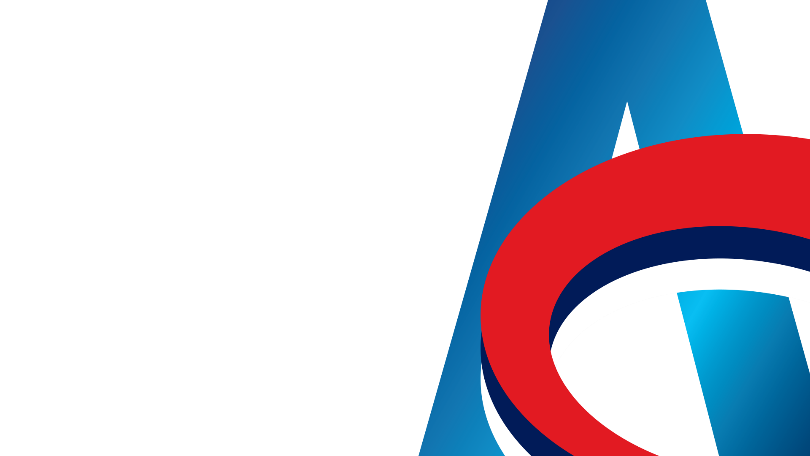 када се регистровано седиште стечајног дужника налази у иностранству, а средиште главних интереса на подручју Републике Србије за спровођење поступка искључиво је надлежан домаћи суд;
индиректна међународна надлежност за отварање главног стечајног поступка: страни поступак се признаје као главни страни поступак ако се води у држави у којој је средиште главних интереса дужника.
XIII СТРУЧНИ СКУП АГЕНЦИЈЕ ЗА ЛИЦЕНЦИРАЊЕ СТЕЧАЈНИХ УПРАВНИКА, СТАРА ПЛАНИНА 25. - 28.11.2024. ГОДИНЕ
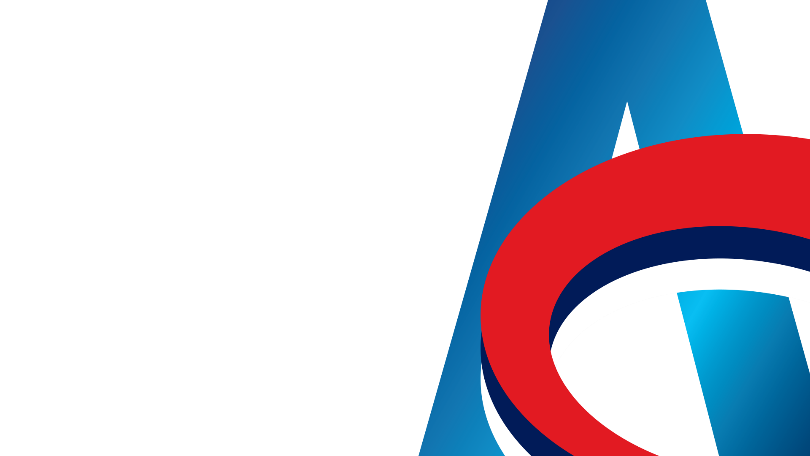 МЕЂУНАРОДНА НАДЛЕЖНОСТ ЗА ОТВАРАЊЕ ТЕРИТОРИЈАЛНОГ СТЕЧАЈНОГ ПОСТУПКА
Територијални стечајни поступци: 
независни и секундарни (у зависности да ли је отворен и признат главни стечајни поступак)
ЗОС: Термин споредни стечајни поступак
Стална пословна јединица као критеријум за заснивање директне међународне надлежности;
Предуслов је да суд у Републици Србији није надлежан за отварање главног стечајног поступка;
Споредни стечајни поступак има акцесорни карактер: покреће се након отварања и признања главног стечајног поступка:
Стална пословна јединица: било које место пословања у којем стечајни дужник обавља економску делатност употребом људске радне снаге и добара и услуга;
XIII СТРУЧНИ СКУП АГЕНЦИЈЕ ЗА ЛИЦЕНЦИРАЊЕ СТЕЧАЈНИХ УПРАВНИКА, СТАРА ПЛАНИНА 25. - 28.11.2024. ГОДИНЕ
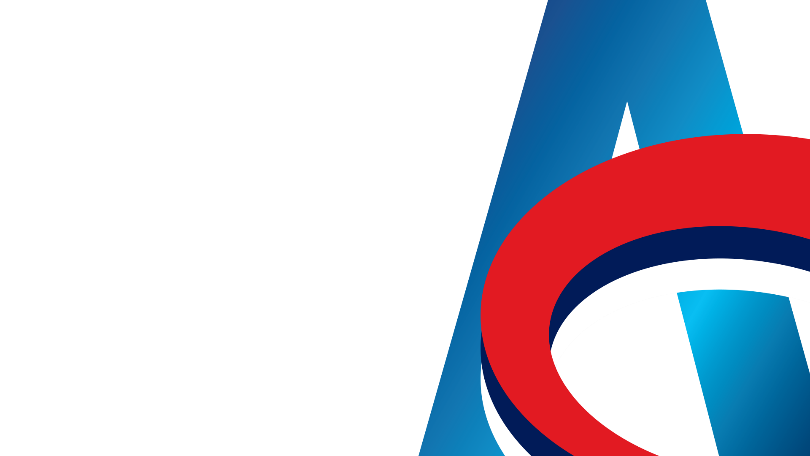 Позитиван сукоб закона (између више судова у случају да стечајни дужник има више пословних јединица на територији Републике Србије), поступак води суд коме је прво поднет предлог за покретање стечајног поступка;
Помоћни критеријуми за отварање споредног стечајног поступка у Републици Србији је ако се у Републици Србији налази имовина стечајног дужника под условима:
1. да се у Републици Србији не налази средиште главних интереса ни пословна јединица стечајног дужника;
2. ако постоји стечајни разлог, али у држави где стечајни дужник има средиште главних интереса стечајни поступак не може се водити због услова предвиђених у стечајном праву те државе,
3. ако се према праву државе у којој стечајни дужник има средиште главних интереса стечајни поступак, односи само на имовину у тој држави,
4. кад се страна судска одлука о отварању стечајног поступка не може признати;
XIII СТРУЧНИ СКУП АГЕНЦИЈЕ ЗА ЛИЦЕНЦИРАЊЕ СТЕЧАЈНИХ УПРАВНИКА, СТАРА ПЛАНИНА 25. - 28.11.2024. ГОДИНЕ
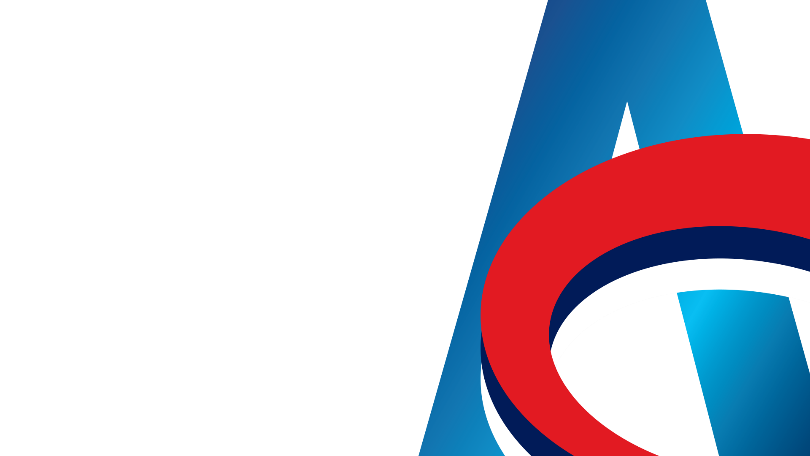 За спровођење стечајног поступка надлежан је суд на чијем подручју се налази имовина стечајног дужника;
Споредни стечајни поступак обухвата само имовину стечајног дужника која се налази на територији Републике Србије;
После признања главног стечајног поступка стечајни поступак се може отворити само у случају да стечајни дужник има имовину у Републици Србији и води се само у односу на имовину стечајног дужника која се налази у Републици Србији. Изузетно, територијални стечајни поступак може да обухвати и имовину стечајног дужника која се налази у иностранству у мери која је неопходна за остваривање сарадње у смислу члана 196, 197. и 198. Закона и којом би требало да се управља у оквиру тог стечајног поступка. (члан 199. ЗОС)
XIII СТРУЧНИ СКУП АГЕНЦИЈЕ ЗА ЛИЦЕНЦИРАЊЕ СТЕЧАЈНИХ УПРАВНИКА, СТАРА ПЛАНИНА 25. - 28.11.2024. ГОДИНЕ
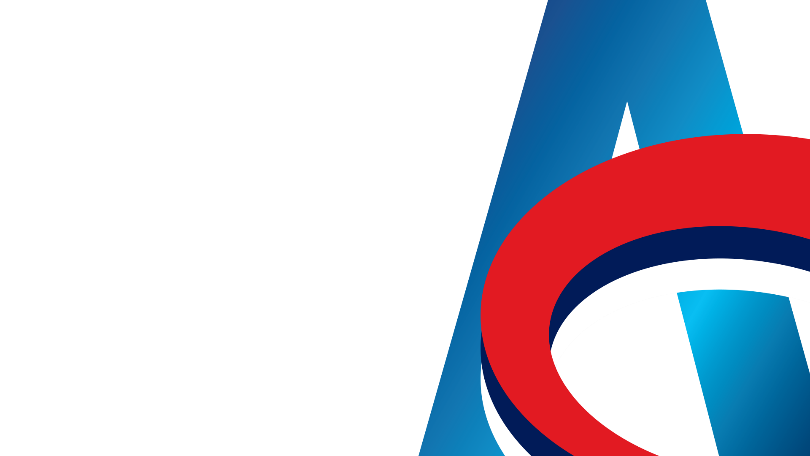 МЕРОДАВНО ПРАВО(Члан 175. ЗОС)
На стечајни поступак и његова дејства примењује се право државе у којој стечајни поступак покренут (lex fori concursus).
Два изузетка од принципа lex fori concursus (у случају признања страног поступка):
на излучна и разлучна права на стварима и правима која се налазе на територији Републике Србије примењују се прописи Републике Србије;
на уговоре о раду примењује се право које је меродавно за уговоре о раду.
XIII СТРУЧНИ СКУП АГЕНЦИЈЕ ЗА ЛИЦЕНЦИРАЊЕ СТЕЧАЈНИХ УПРАВНИКА, СТАРА ПЛАНИНА 25. - 28.11.2024. ГОДИНЕ
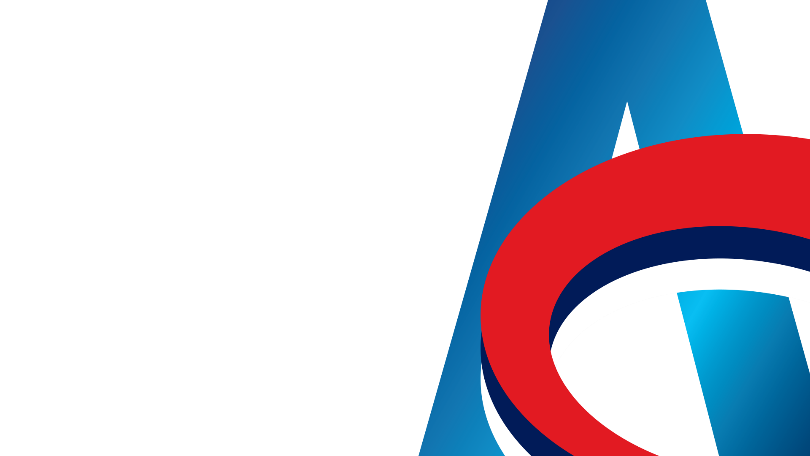 ПРИЗНАЊЕ СТРАНОГ СУДСКОГ ПОСТУПКА(Члан 188. ЗОС)
Услови за признање страног судског поступка:
ако има обележје страног поступка предвиђено чланом 174. став 2. ЗОС;
да је захтев за признање страног судског поступка поднео овлашћени страни предлагач, лице или орган из члана 174. став 3. ЗОС;
ако су уз захтев за признање достављени докази о постојању страног поступка и именовању страног представника, и то: (1)одлука о покретању страног поступка и  именовању страног представника у оргиналу или овереној копији или овереном препису, преведену на језик који је у службеној употреби у надлежном суду у Републици Србији заједно са доказима о њеној извршности по праву стране државе; (2)потврда страног суда или другог надлежног органа о постојању страног поступка и именовању страног представника; (3) било који други доказ о постојању страног поступка и именовању страног представника за које надлежни суд у Републици Србији сматра да је прихватљив у одсуству горе наведених доказа);
XIII СТРУЧНИ СКУП АГЕНЦИЈЕ ЗА ЛИЦЕНЦИРАЊЕ СТЕЧАЈНИХ УПРАВНИКА, СТАРА ПЛАНИНА 25. - 28.11.2024. ГОДИНЕ
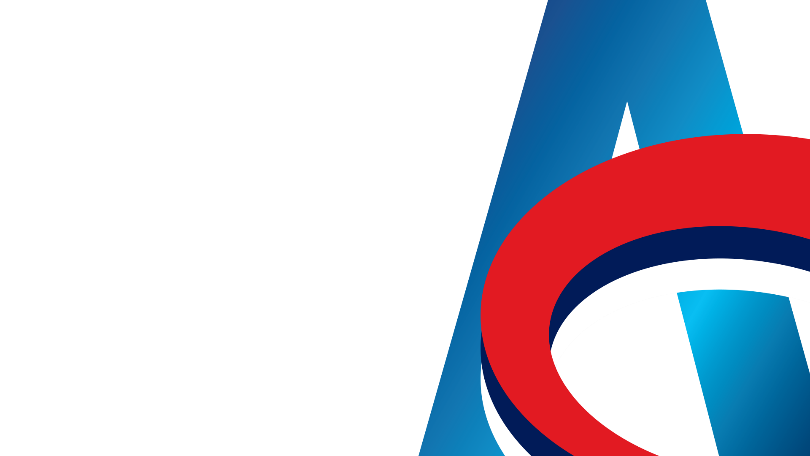 4. да је захтев за признање страног стечајног поступка поднет стварно и месно надлежном суду:
стварно надлежан суд - привредни суд
месно надлежан суд за признање страног судског поступка: 1) суд на чијем подручју се налази седиште, односно стална пословна јединица стечајног дужника, а у одсуству истих, суд на чијем подручју се налази претежни део имовине стечајног дужника – у случају да се стечајни поступак већ води у Републици Србији, суд који спроводи стечајни поступак, месно је надлежан за одлучивање о признању и сарадњи са страним судовима и другим надлежним органима;
5. да признање није супротно јавном поретку.
XIII СТРУЧНИ СКУП АГЕНЦИЈЕ ЗА ЛИЦЕНЦИРАЊЕ СТЕЧАЈНИХ УПРАВНИКА, СТАРА ПЛАНИНА 25. - 28.11.2024. ГОДИНЕ
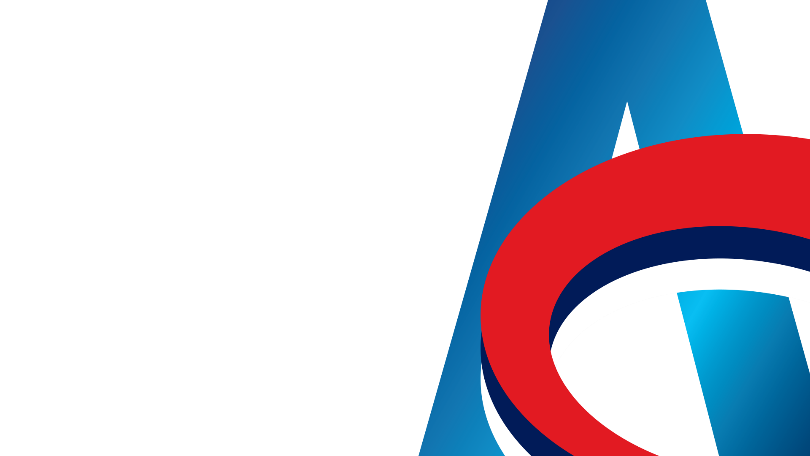 Страни поступак се признаје:
као главни страни поступак, ако се води у држави у којој је средиште његових главних интереса;
ако се не докаже супротно сматра се да је регистровано седиште дужника средиште његових главних интереса;

2. као споредни страни поступак, ако се води у држави у којој  дужник има сталну пословну јединицу;
- чињеница постојања имовине у страној држави је ирелевантна за признање страног поступка као споредног страног поступка;
у случају искључиве надлежности суда Републике Србије страни стечајни поступак се неће признати;
о захтеву за признање страног поступка суд одлучује решењем у хитном поступку;
XIII СТРУЧНИ СКУП АГЕНЦИЈЕ ЗА ЛИЦЕНЦИРАЊЕ СТЕЧАЈНИХ УПРАВНИКА, СТАРА ПЛАНИНА 25. - 28.11.2024. ГОДИНЕ
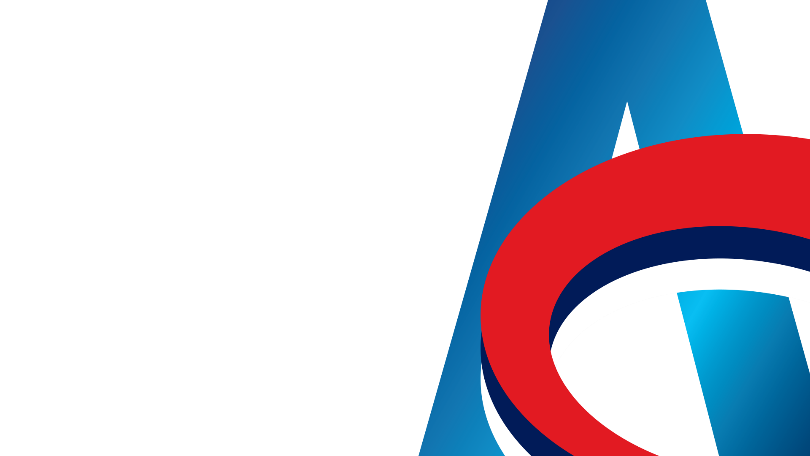 решење о признању страног поступка првостепени суд ће укинути или изменити по службеној дужности или на захтев заинтересованог лица ако утврди да услови за његово доношење нису били испуњени или су након признања страног поступка престали да постоје;
против решења којим се одбија предлог за признање страног поступка, страни стечајни дужник, страни представник и повериоци имају право жалбе у року од 15 дана;
жалба не одлаже извршење;
XIII СТРУЧНИ СКУП АГЕНЦИЈЕ ЗА ЛИЦЕНЦИРАЊЕ СТЕЧАЈНИХ УПРАВНИКА, СТАРА ПЛАНИНА 25. - 28.11.2024. ГОДИНЕ
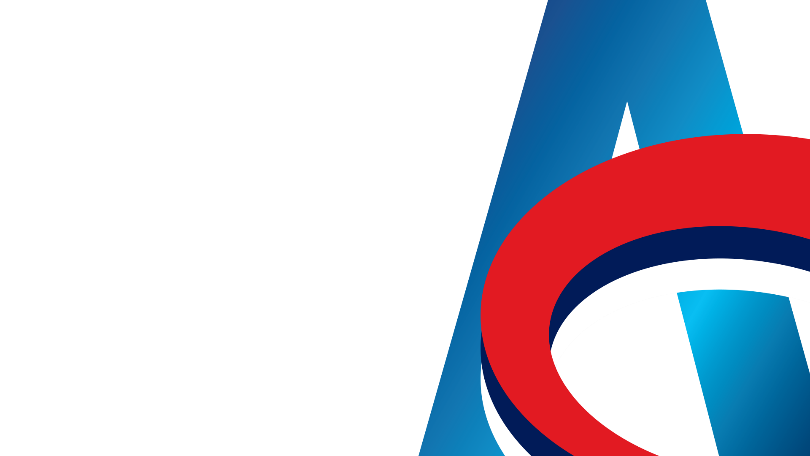 Два система признања страног стечајног поступка:
Систем аутоматског признања (страни стечајни поступак признаје се по сили закона између држава чланица ЕУ);
Систем признања у коме суд у посебном формалном поступку утврђује испуњеност услова за признање (државе чланице ЕУ у односу на државе нечланице).
XIII СТРУЧНИ СКУП АГЕНЦИЈЕ ЗА ЛИЦЕНЦИРАЊЕ СТЕЧАЈНИХ УПРАВНИКА, СТАРА ПЛАНИНА 25. - 28.11.2024. ГОДИНЕ
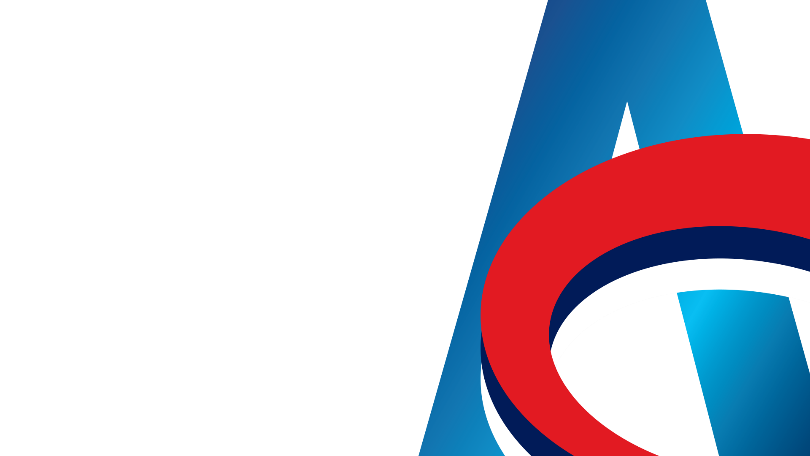 Претпоставке у вези са признањем које убрзавају поступак признања:
ако одлука о покретању страног поступка о именовању страног представника, односно потврда страног суда или другог надлежног органа о постојању страног поступка и именовању страног представника пружа доказ да страни поступак има обележје страног поступка и да је страни представник лице или орган у смислу Закона о стечају, суд може те чињенице сматрати утврђеним;
суд може документа која су поднета уз захтев за признање да сматра аутентичним без обзира на то да ли су легализована и у смислу закона којим се уређује легализација исправа у међународном саобраћају;
ако се не докаже супротно сматра се да је регистровано седиште  дужника, односно његово пребивалиште ако се ради о физичком лицу, средиште његових главних интереса.
XIII СТРУЧНИ СКУП АГЕНЦИЈЕ ЗА ЛИЦЕНЦИРАЊЕ СТЕЧАЈНИХ УПРАВНИКА, СТАРА ПЛАНИНА 25. - 28.11.2024. ГОДИНЕ
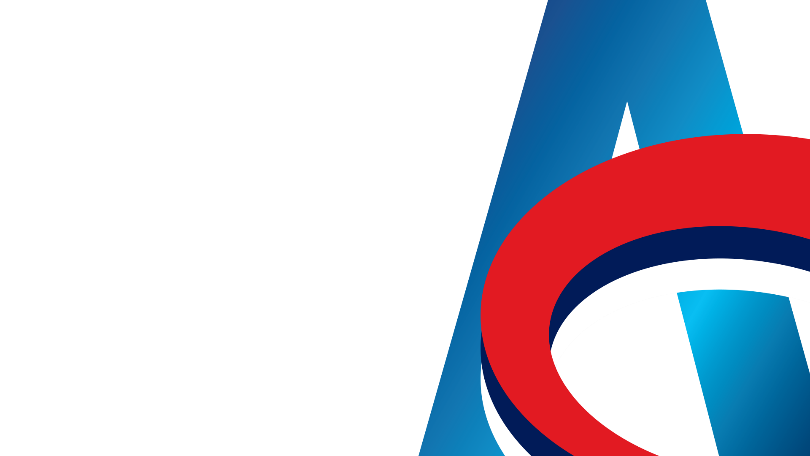 Страни представник има обавезу обавештења, после подношења захтева за признање страног поступка:
1. о свакој битној промени, статуса страног поступка или статуса страног представника;
2. сваком другом страном поступку у вези са истим дужником за који страни представник сазна (уз захтев за признање страни представник доставља изјаву о свим страним поступцима у вези са дужником који су познати страном представнику).
XIII СТРУЧНИ СКУП АГЕНЦИЈЕ ЗА ЛИЦЕНЦИРАЊЕ СТЕЧАЈНИХ УПРАВНИКА, СТАРА ПЛАНИНА 25. - 28.11.2024. ГОДИНЕ
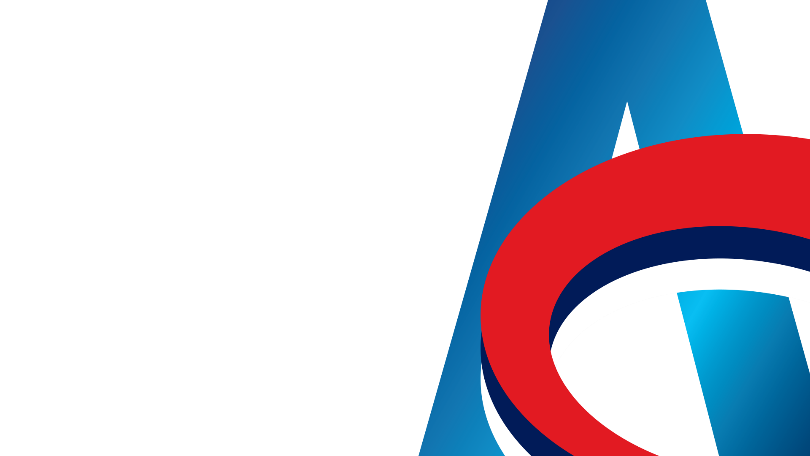 Помоћ која се пружа после подношења захтева за признање страног поступка (члан 190. ЗОС)
Суд може:
да пружи потребну помоћ привремене природе;
од момента подношења захтева за признање страног поступка, па до одлучивања о том захтеву на захтев страног представника;
у случају да је та помоћ хитно потребна ради заштите имовине стечајног дужника или интереса поверилаца;
XIII СТРУЧНИ СКУП АГЕНЦИЈЕ ЗА ЛИЦЕНЦИРАЊЕ СТЕЧАЈНИХ УПРАВНИКА, СТАРА ПЛАНИНА 25. - 28.11.2024. ГОДИНЕ
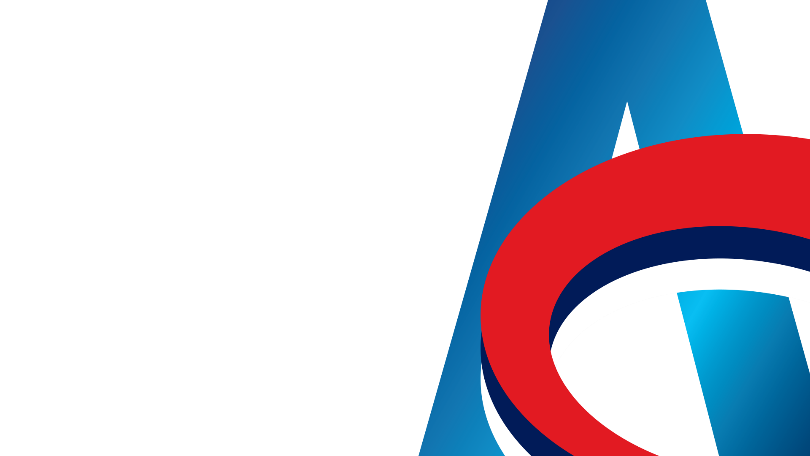 Опште привремене мере које се могу изрећи:
забрана принудног извршења над имовином дужника;
поверавање управљања или продаје имовине или дела имовине дужника која се налази у Републици Србији страном представнику или другом лицу које одреди суд, ради заштите и очувања вредности имовина којој због њене природе или других околности прети опасност од нестанка, губљења вредности или је угрожена на други начин;
друге мере које се у складу са овим законом могу одредити после признања страног поступка.
XIII СТРУЧНИ СКУП АГЕНЦИЈЕ ЗА ЛИЦЕНЦИРАЊЕ СТЕЧАЈНИХ УПРАВНИКА, СТАРА ПЛАНИНА 25. - 28.11.2024. ГОДИНЕ
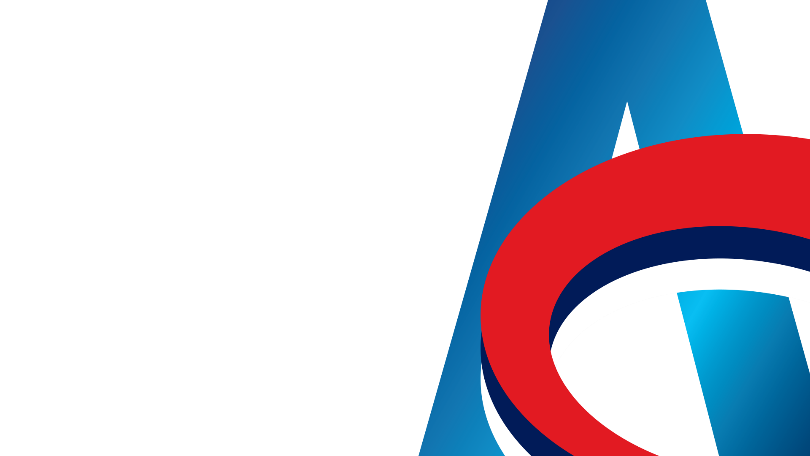 Мере престају да важе доношењем одлуке о захтеву за признање.
Суд може продужити дејство мера у оквиру помоћи која се пружа после признања страног поступка.
Суд може одбити да пружи затражену помоћ ако би таква помоћ ометала вођење главног страног поступка.
На одређивање, важност укидања и измену привремених мера сходно се примењују одредбе закона које регулишу мере обезбеђења у претходном стечајном поступку.
XIII СТРУЧНИ СКУП АГЕНЦИЈЕ ЗА ЛИЦЕНЦИРАЊЕ СТЕЧАЈНИХ УПРАВНИКА, СТАРА ПЛАНИНА 25. - 28.11.2024. ГОДИНЕ
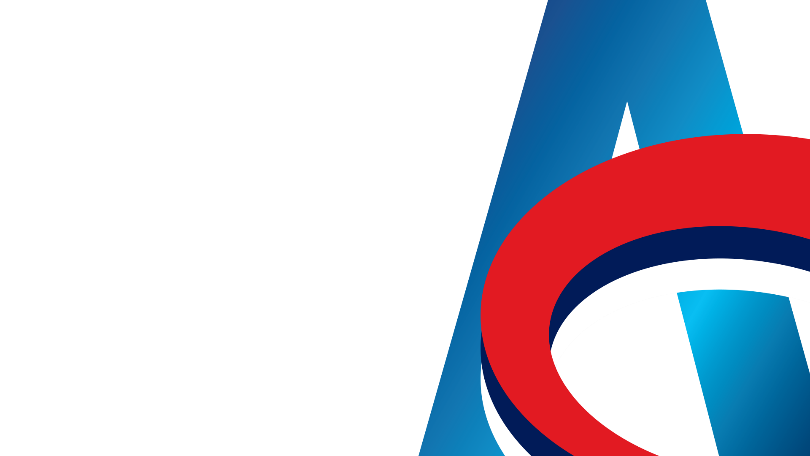 ПРАВНО ДЕЈСТВО ПРИЗНАЊА ГЛАВНОГ СТРАНОГ ПОСТУПКА (члан 191. ЗОС)
Прописане последице признања главног страног поступка су:
1. забрана покретања нових и прекид започетих поступака у вези са имовином, правима, обавезама или одговорностима дужника (забрана се односи на поступке које су покренули повериоци, али иста не представља сметњу за подношење тужби, односно за покретање поступка ако је то неопходно ради очувања потраживања повериоца према дужнику);
2. забрана принудног извршења на имовини дужника;
3. забрана преноса, оптерећења и других располагања имовином дужника;
XIII СТРУЧНИ СКУП АГЕНЦИЈЕ ЗА ЛИЦЕНЦИРАЊЕ СТЕЧАЈНИХ УПРАВНИКА, СТАРА ПЛАНИНА 25. - 28.11.2024. ГОДИНЕ
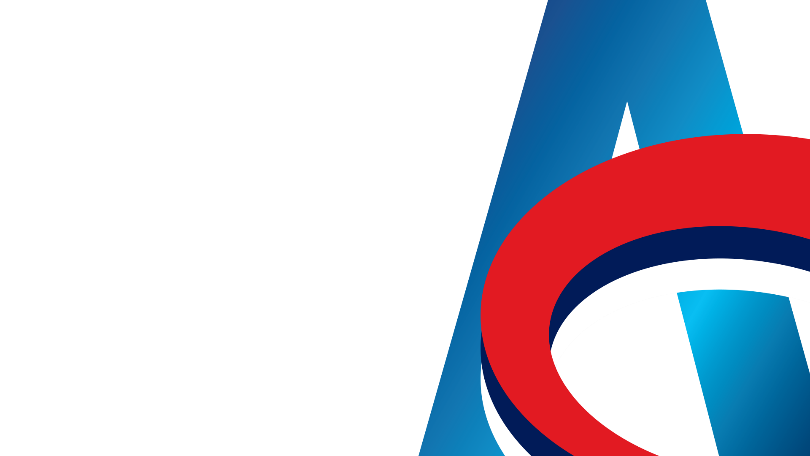 Суд може да одреди изузетке од примене прописаних последица:
у случају да су испуњени услови предвиђени законом за изузетак од примене последица отварања стечајног поступка (изузетак од забране извршења и намирења који се примењује на разлучне повериоце);
у случају кад утврди да главни страни поступак не обезбеђује одговарајућу заштиту интереса поверилаца у Републици Србији;
Предметне забране не представљају сметњу за подношење предлога за покретање стечајног поступка у Републици Србији или за пријављивање потраживања у таквом поступку.
XIII СТРУЧНИ СКУП АГЕНЦИЈЕ ЗА ЛИЦЕНЦИРАЊЕ СТЕЧАЈНИХ УПРАВНИКА, СТАРА ПЛАНИНА 25. - 28.11.2024. ГОДИНЕ
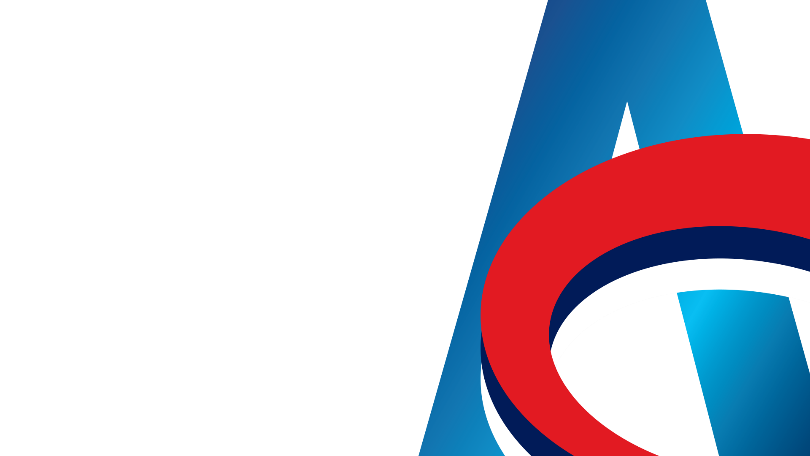 ПОМОЋ КОЈА СЕ ПРУЖА ПОСЛЕ ПРИЗНАЊА СТРАНОГ ПОСТУПКА (Члан 192. ЗОС)
После признања главног страног поступка, суд може на захтев страног представника, ако је то неопходно ради заштите имовине стечајног дужника или интереса повериоца одредити следеће мере:
извођење доказа саслушањем сведока или на други начин, као и пружање података у вези са имовином, пословањем, правима и обавезама и одговорностима дужника;
поверавање страном представнику или другом лицу које одреди суд управљање или продају имовине или дела имовине дужника која се налази у Републици Србији;
продужење важења мера из члана 190. став 1. и 2. овог закона;
давање других овлашћења која има стечајни управник по основу овог закона или одређивање других забрана у складу са овим законом.
XIII СТРУЧНИ СКУП АГЕНЦИЈЕ ЗА ЛИЦЕНЦИРАЊЕ СТЕЧАЈНИХ УПРАВНИКА, СТАРА ПЛАНИНА 25. - 28.11.2024. ГОДИНЕ
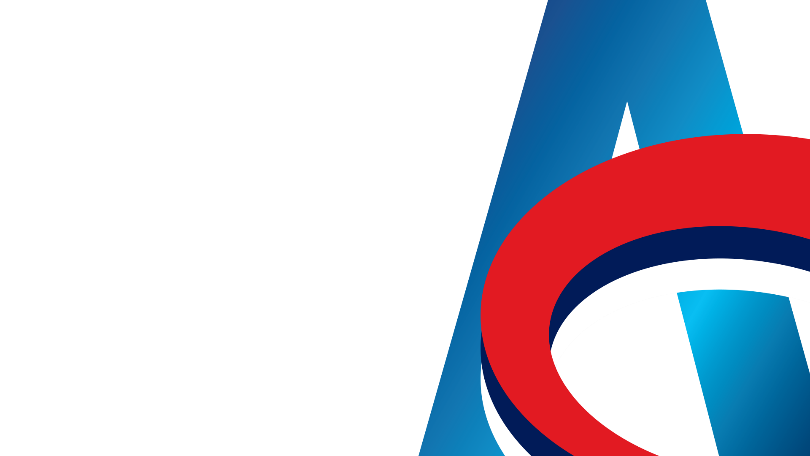 После признања страног споредног поступка суд може поред горе наведених мера одредити и следеће мере:
забрана покретања нових, односно прекид започетих поступака у вези са имовином, правима, обавезама и одговорностима дужника ако нису прекинути у складу са чланом 191. став 1. тачка 1) овог закона;
забрана извршења на имовини стечајног дужника ако извршење није прекинуто у складу са чланом 191. став 1. тачка 2) овог закона;
забрана преноса, оптерећивања или другог располагања имовином стечајног дужника, ако таква забрана није последица примене одредбе члана 191. став 1. тачка 3. овог закона.
XIII СТРУЧНИ СКУП АГЕНЦИЈЕ ЗА ЛИЦЕНЦИРАЊЕ СТЕЧАЈНИХ УПРАВНИКА, СТАРА ПЛАНИНА 25. - 28.11.2024. ГОДИНЕ
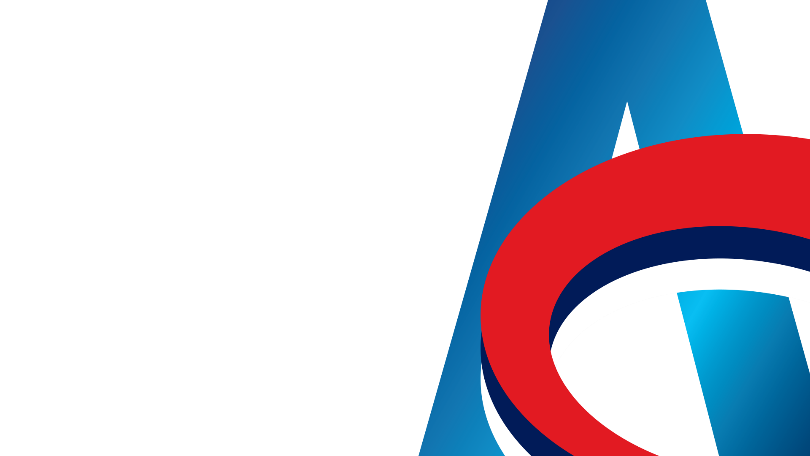 После признања страног поступка, било главног или споредног, суд може на захтев страног представника поверити спровођење деобе имовине или дела имовине дужника која се налази у Републици Србији, страном представнику или другом лицу које одреди суд под условом да суд утврди да је обезбеђена одговарајућа заштита интереса поверилаца у Републици Србији.
Приликом пружања помоћи страном представнику у случају споредног страног поступка суд је дужан да утврди да се таква помоћ односи на имовину којом би по одредбама Закона о стечају требало да се управља у оквиру тог споредног страног поступка или да се односи на податке који су потребни у том поступку.
XIII СТРУЧНИ СКУП АГЕНЦИЈЕ ЗА ЛИЦЕНЦИРАЊЕ СТЕЧАЈНИХ УПРАВНИКА, СТАРА ПЛАНИНА 25. - 28.11.2024. ГОДИНЕ
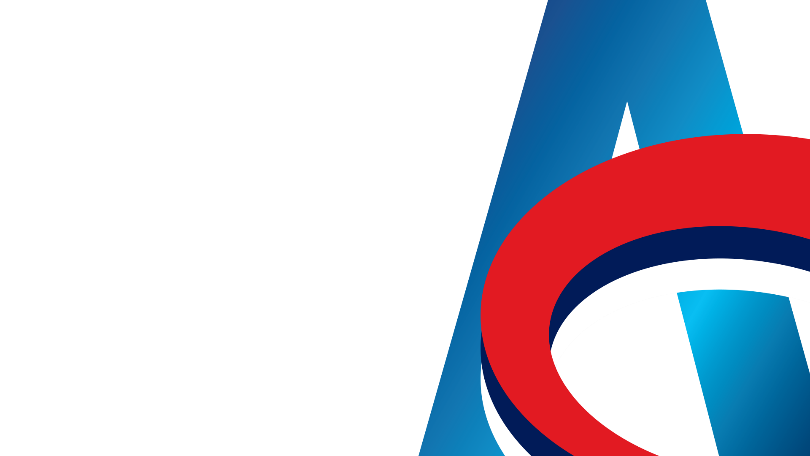 После признања страног поступка, главног или споредног, страни представник има: 
право побијања правних радњи дужника, 
право учешћа у стечајном поступку,
право учешћа у другим поступцима.
XIII СТРУЧНИ СКУП АГЕНЦИЈЕ ЗА ЛИЦЕНЦИРАЊЕ СТЕЧАЈНИХ УПРАВНИКА, СТАРА ПЛАНИНА 25. - 28.11.2024. ГОДИНЕ
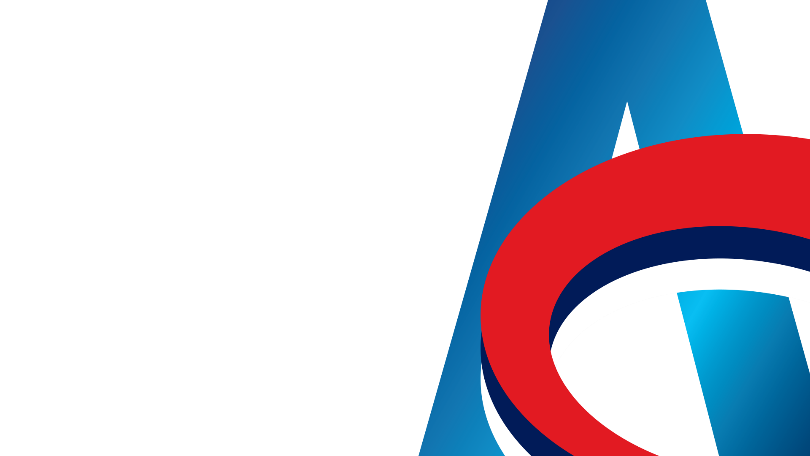 САРАДЊА И НЕПОСРЕДНО ОБРАЋАЊЕ ИЗМЕЂУ СУДОВА У РЕПУБЛИЦИ СРБИЈИ И СТРАНИХ СУДОВА И ДРУГИХ НАДЛЕЖНИХ ОРГАНА ИЛИ СТРАНИХ ПРЕДСТАВНИКА (Члан 196. ЗОС)
Суд је дужан да у највећој могућој мери сарађује са страним судовима и другим надлежним органима или страним представницима непосредно или преко стечајног управника. 
Суд има право да се непосредно обрати, односно да непосредно затражи податке или помоћ од стране судова или других надлежних органа или страних представника, а може и преко стечајног управника.
Сарадња није условљена претходним признањем страног поступка.
XIII СТРУЧНИ СКУП АГЕНЦИЈЕ ЗА ЛИЦЕНЦИРАЊЕ СТЕЧАЈНИХ УПРАВНИКА, СТАРА ПЛАНИНА 25. - 28.11.2024. ГОДИНЕ
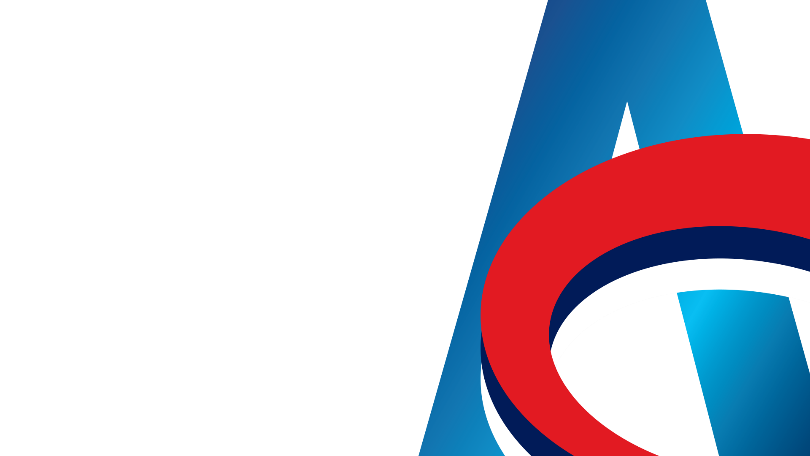 Облици сарадње:
Именовање лица или органа које предузима радње по налогу суда.
Размена података на начин за који суд сматра да је одговарајући.
Координација управљања и надзора над имовином и пословима дужника.
Одобравање или примена од стране суда споразума о координацији поступка.
Координација истовремених поступака који се воде према истом дужнику.
Као и други одговарајући облици сарадње.
XIII СТРУЧНИ СКУП АГЕНЦИЈЕ ЗА ЛИЦЕНЦИРАЊЕ СТЕЧАЈНИХ УПРАВНИКА, СТАРА ПЛАНИНА 25. - 28.11.2024. ГОДИНЕ
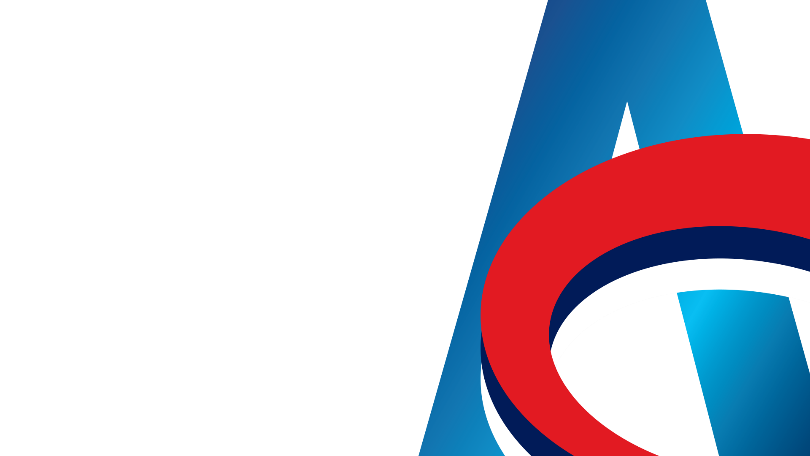 КООРДИНАЦИЈА СТЕЧАЈНОГ ПОСТУПКА И СТРАНОГ ПОСТУПКА (Члан 200. ЗОС)
Координација домаћег и страног стечајног поступка
Координација више страних стечајних поступака

Када је у време подношења захтева за признање страног поступка већ поднет предлог за покретање стечајног поступка, прави се разлика између признања страног поступка као главног или као споредног стечајног поступка:
Ако је страни стечајни поступак признат као споредни стечајни поступак, свака помоћ коју стечајни суд пружа мора бити у складу са правилима и потребама претходног стечајног поступка, односно стечајног поступка (домаћи суд може пружити помоћ привремене природе од момента подношења захтева за признање страног поступка до одлучивања о том захтеву и после признања страног поступка);
Ако је страни стечајни поступак признат као главни стечајни поступак неће се примењивати законске последице признања главног страног поступка предвиђене чланом 191. Закона.
XIII СТРУЧНИ СКУП АГЕНЦИЈЕ ЗА ЛИЦЕНЦИРАЊЕ СТЕЧАЈНИХ УПРАВНИКА, СТАРА ПЛАНИНА 25. - 28.11.2024. ГОДИНЕ
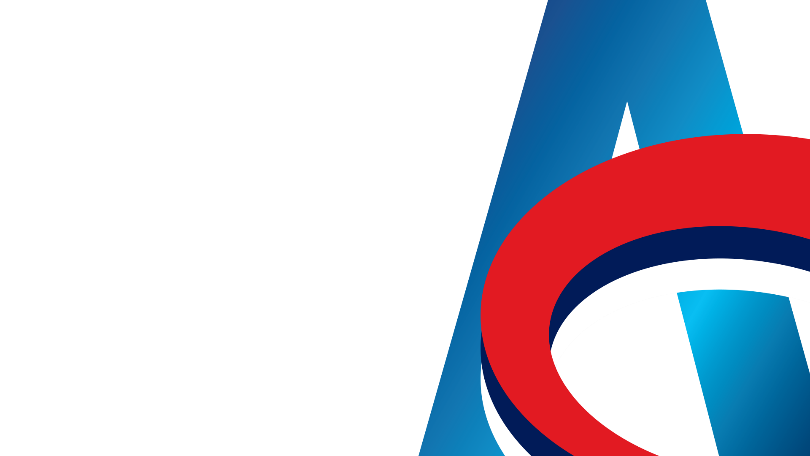 Кад је предлог за покретање стечајног поступка поднет после признања или после подношења захтева за признање страног поступка:
ако је страни поступак признат као територијални стечајни поступак, стечајни суд ће по службеној дужности преиспитати сваку помоћ која је пружена у складу са законом, па ће изменити, односно ставити ван снаге сваку помоћ која је пружена у складу са законом и измениће, односно ставити ван снаге све такве мере уколико су у супротности са правилима и потребама претходног стечајног поступка, односно стечајног поступка;
у случају да је страни поступак признат као главни стечајни поступак, измена или стављање ван снаге забрана из члана 191. став 1. овог закона извршиће се у складу са чланом 191. став 2. овог закона ако су такве забране у супротности са правилима или потребама претходног стечајног поступка, односно стечајног поступка.
XIII СТРУЧНИ СКУП АГЕНЦИЈЕ ЗА ЛИЦЕНЦИРАЊЕ СТЕЧАЈНИХ УПРАВНИКА, СТАРА ПЛАНИНА 25. - 28.11.2024. ГОДИНЕ
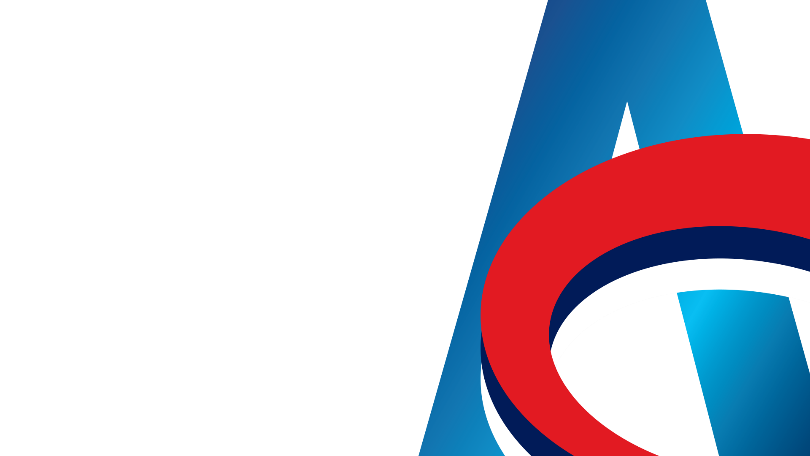 КООРДИНАЦИЈА ВИШЕ СТРАНИХ СТЕЧАЈНИХ ПОСТУПАКА (Члан 201. ЗОС)
Кад се према истом дужнику води више од једног страног поступка, суд ће затражити сарадњу и координацију у складу са Законом о стечају:
Свака помоћ која се пружа представнику секундарног страног поступка после признања главног страног поступка мора бити у складу са правилима и потребама главног страног поступка.
Ако је одлука о признању главног страног поступка донета после признања споредног страног поступка или после подношења захтева за признање споредног страног поступка, суд ће по службеној дужности преиспитати сваку помоћ која је пружена у складу са чланом 190. и 192. овог закона и измениће, односно ставити ван снаге све такве мере уколико су у супротности са правилима и потребама главног страног поступка.
Ако после признања споредног страног поступка буде донета одлука о признању другог споредног страног поступка суд ће по службеној дужности или на захтев страног представника одредити, изменити или ставити ван снаге мере помоћи у циљу обезбеђења координације поступка.
XIII СТРУЧНИ СКУП АГЕНЦИЈЕ ЗА ЛИЦЕНЦИРАЊЕ СТЕЧАЈНИХ УПРАВНИКА, СТАРА ПЛАНИНА 25. - 28.11.2024. ГОДИНЕ
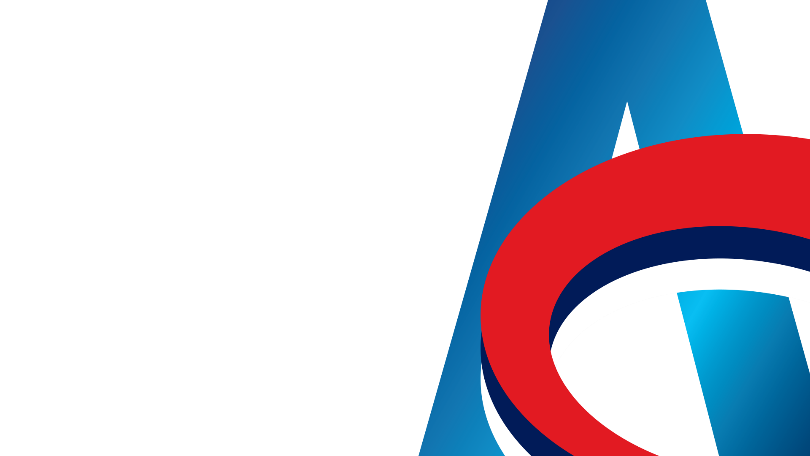 НАМИРЕЊЕ ПОВЕРИЛАЦА У ПОСТУПЦИМА КОЈИ СЕ ВОДЕ ИСТОВРЕМЕНО (Члан 203. ЗОС)
Основно правило гласи: Поверилац чије је потраживање делимично исплаћено у поступку који је спроведен у складу са законом којим се уређује инсолвентност у страној држави не може да прими исплату на име истог потраживања у стечајном поступку који се води према истом дужнику све док је исплата према осталим повериоцима истог исплатног реда или класе у реорганизацији пропорционално мања од износа који је тај поверилац већ примио.
Стечајни поверилац може да пријави потраживање у више поступака, али уз примену основног правила.
Изузетак у погледу права разлучних и излучних поверилаца.
XIII СТРУЧНИ СКУП АГЕНЦИЈЕ ЗА ЛИЦЕНЦИРАЊЕ СТЕЧАЈНИХ УПРАВНИКА, СТАРА ПЛАНИНА 25. - 28.11.2024. ГОДИНЕ
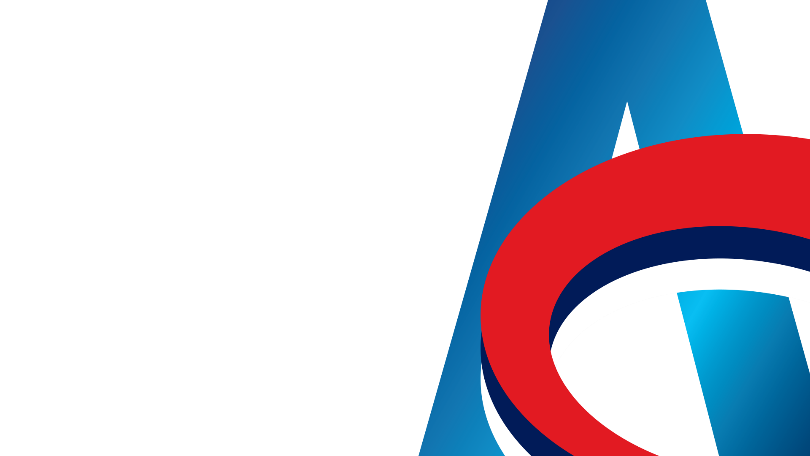 ХВАЛА НА ПАЖЊИ!
XIII СТРУЧНИ СКУП АГЕНЦИЈЕ ЗА ЛИЦЕНЦИРАЊЕ СТЕЧАЈНИХ УПРАВНИКА, СТАРА ПЛАНИНА 25. - 28.11.2024. ГОДИНЕ